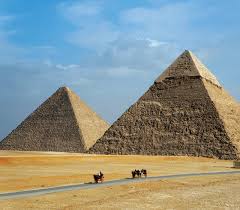 ЈЕВРЕЈСКИ НАРОД У ЕГИПАТСКОМ РОПСТВУ
Jеврејски народ у египатском ропству
НАРОД ИЗРАИЉ
По доласку у Египат, Јаковљеви потомци остају 430 година у земљи Гесемској.
Земља Гесемска налази се плодном дјелу ријеке Нил, а име јој је значило ,,земља кише”. 
У миру и благостању, од дванаесторице Јаковљевих синова и породице коју је сачињавало 70 чланова временом је настао јеврејски народ.
Немилост новог фараона
Како је вријеме од-
мицало прилике за 
Јеврејски народ су се
промјениле. На власт
долази фараон
Рамзес II који није
знао за Јосифове 
заслуге египатском 
народу.
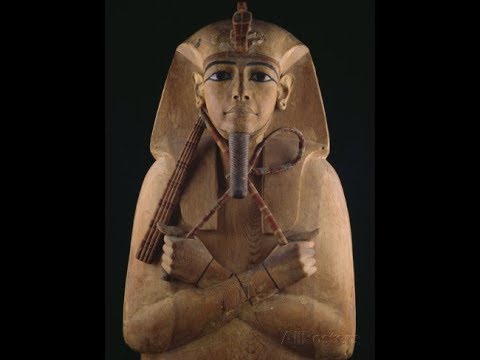 Разлог страха фараона Рамзеса II
Jeвреји као народ благословен од Бога све се више умножавао и било их је све више. Фараон је увидио да ће јевреји убрзо преплавити земљу и постати бројниј од самих египћана и тако им постати пријетња.
Из тог страха одлучио је да почне тлачити јеврејски народ.
Прво тлачење је кренуло са градњом градова РАМЕСЕ и ПИТОМА.
Са овим почиње поробљавање и одузимање свих права слободног човјека.
Кроз пар слика увидјећемо како је то изгледало!!!!
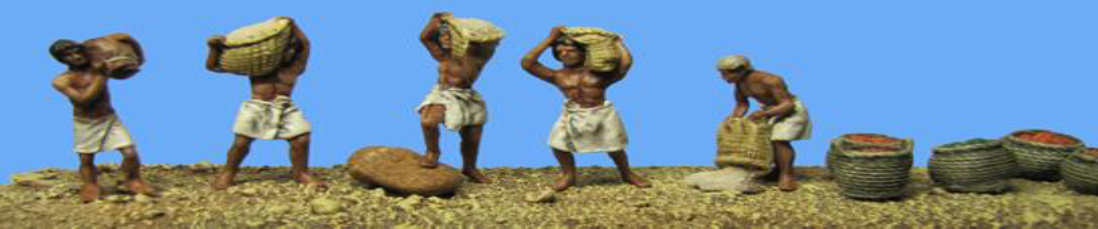 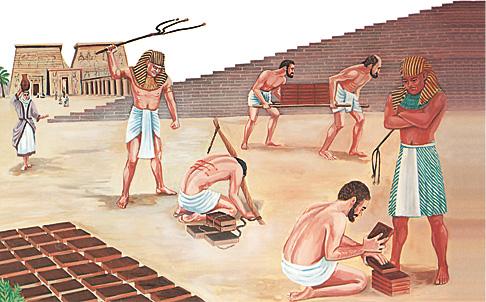 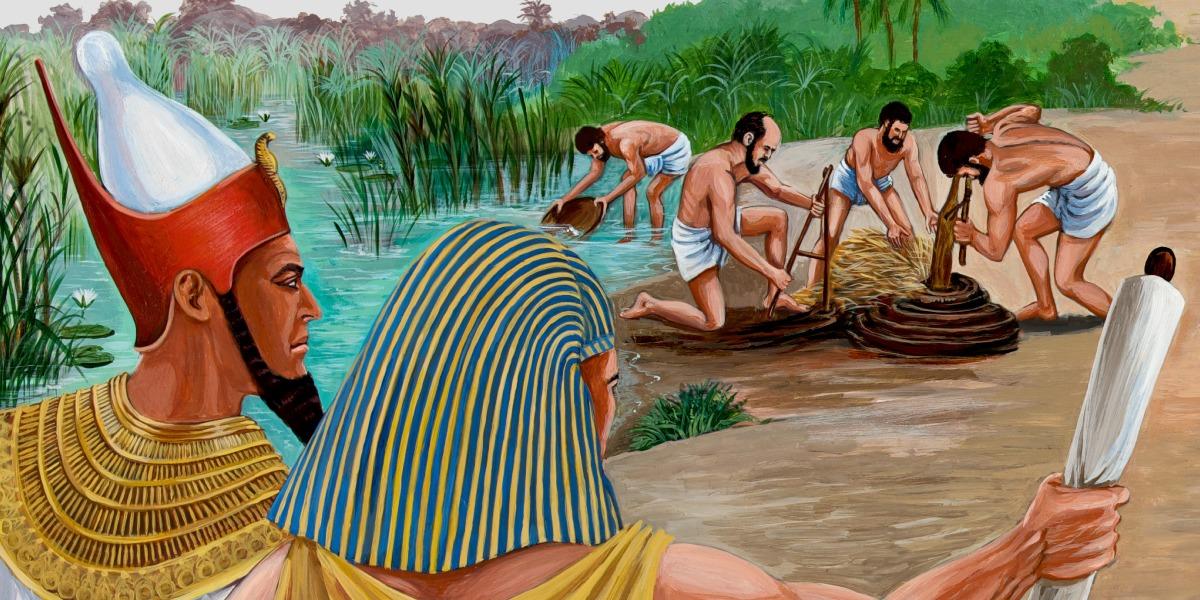 Страдање новорођенчади као друга санкција
Фараон је наредио јеврејским бабицама да при породу убијају мушку дјецу, што оне нису прихватиле правдајући се да су јеврејке способне жене и да се породе прије него што оне дођу. 
Врхунац терора ће бити када је дата наредба да се свако новорођено мушко дијете убије бацањем у ријеку Нил који је обиловао крокодилима и другим предаторима.
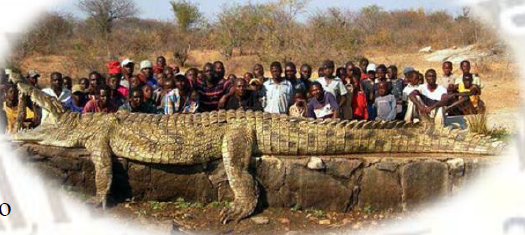 Разлог страдања Израиља
Све ово је било по допуштењу Божијем, јер се Јаковљеви потомци почели мјешати са египћанима и слабити у вјери у Једнога Бога те почели обожавати нека египатска божанства. Почели су да се клањају разним египатским боговима и да заборављају вјеру своји отаца – Авраама, Исака и Јакова.
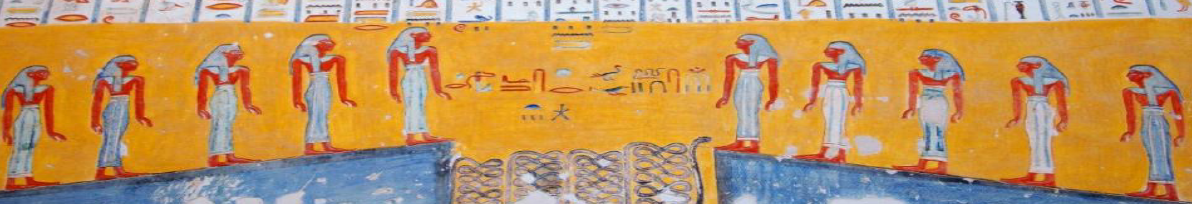 У једној јеврејској породици из племена Левијевог и то баш у вријеме најстрашнијег прогона на свијете је дошао један дјечачић. 
То дијете је мајка крила три мјесеца, а када више није могла ставила га је у једну корпу и оставила у плиткој води Нила и то на мјесту гдје се купала фараонова кћи.
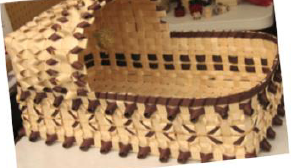 Из воде извађен
Принцеза налази дијете и сажаљева се на њега и одлучује да га узме дајући му име Мојсије што значи – син, извађен из воде.
А његова сестра Марија која је то све посматрала понудила је принцези да пронађе дојиљу за Мојсија тако да га је његова рођена мајка га подизала на двору.
Мојсије одраста као принц Египта
Мојсије је растао на двору, а мајка се старала да не заборави своје поријекло. Учила га је јеврејском језику и прошлости његовог народа. Мојсије је живио у Египту пунох 40 година док није нехотице убио египатског надзорника који је тукао једног јеврејина роба. 
Плашећи се казне Мојсије одлази у земљу Мадијамску коју су насељавали потомци Авраамови.
У земљи Мадијамској
Први сусрет у земљи Мадијамској имаће код једног бунара гдје ће Мојсије заштити кћерке свештеника Јотора од неких пастира који су се грубо понашали према њима. И биће позван код њих на вечеру.
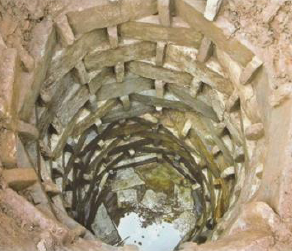 Мојсије се жени кћерком свештеника Јотора – Сефором.
Са Сефором ће имати два сина Гирсама и Елеазара
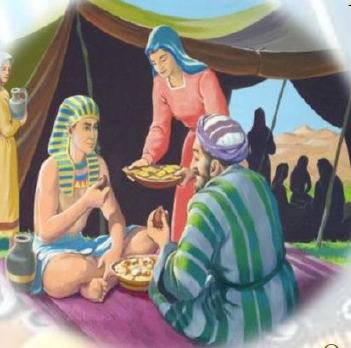 Гора Синај и Бог
Након 40 година живота у земљи Мадијамској на гори Синају Мојсију ће се јавити Бог кроз необичну и натприроду појаву – грм који гори, а не сагорјева.
Из те купине откриће му се Бог Авраамов, Исаков и Јаковљев – Онај који јесте.
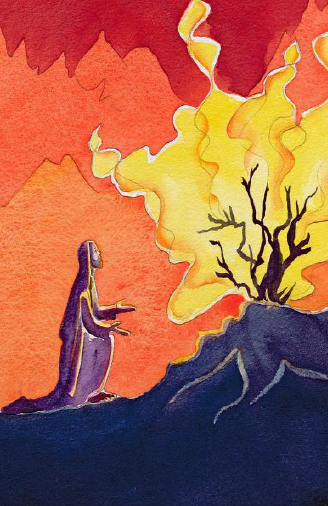